Trung tâm Khu vực Alta California (ACRC)~ Giải trí Xã hội, Cắm trại và các Liệu pháp Phi y tế khác ~
Vui lòng xem trang web của chúng tôi: www.altaregional.org
Người trình bày: Johnny Xiong, Phó Giám đốc Dịch vụ Khách hàng
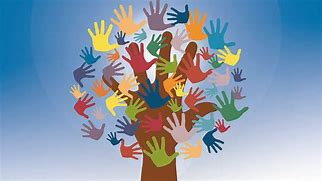 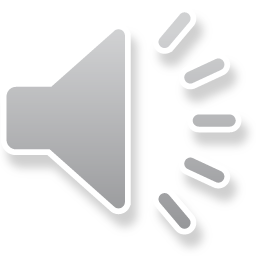 [Speaker Notes: ACRC đang bắt tay vào một dự án đa dạng và công bằng tập trung vào việc tiếp cận các hoạt động giải trí xã hội cho người khuyết tật về phát triển. Giải trí đóng một vai trò quan trọng trong cuộc sống của tất cả mọi người. Những người bị khuyết tật về phát triển có thể gặp phải những rào cản trong việc phát triển các mối quan hệ trong môi trường xã hội và giải trí. ACRC thúc đẩy khả năng tiếp cận các hoạt động phù hợp với lứa tuổi cho trẻ em và người lớn để mọi người có thể tham gia đầy đủ và tích cực vào mọi khía cạnh của cuộc sống. Chúng tôi công nhận và đánh giá cao tầm quan trọng của gia đình, bạn bè và cộng đồng, đồng thời cam kết thúc đẩy sự hòa nhập hoàn toàn trong cộng đồng của chúng tôi.]
Khôi phục các dịch vụ
Từ ngày 01/7/2009 đến ngày 30/6/2021, theo Bộ luật Phúc lợi và Định chế, đoạn 4648.5, các trung tâm khu vực không được phép mua dịch vụ cắm trại (hoặc các chi phí liên quan), các hoạt động giải trí xã hội hoặc liệu pháp phi y tế cho bất kỳ khách hàng nào, trừ khi khách hàng đáp ứng các tiêu chí để được miễn trừ. 

Với hiệu lực từ ngày 01/7/2021, quyền mua các dịch vụ đó của các trung tâm khu vực đã được khôi phục. Các thay đổi quy định tại Mục 4648.5 của Bộ luật Phúc lợi và Định chế (W&I) đã khôi phục thẩm quyền của trung tâm khu vực trong việc tài trợ cho các dịch vụ cắm trại và chi phí đi lại liên quan, các hoạt động giải trí xã hội, các dịch vụ giáo dục dành cho trẻ em từ 3 đến 17 tuổi và các liệu pháp phi y tế, bao gồm nhưng không giới hạn ở các hoạt động giải trí, nghệ thuật, khiêu vũ và âm nhạc chuyên biệt. 

Trung tâm Khu vực Alta California cam kết quảng bá và chia sẻ thông tin cho khách hàng và các gia đình của chúng tôi về các dịch vụ này.
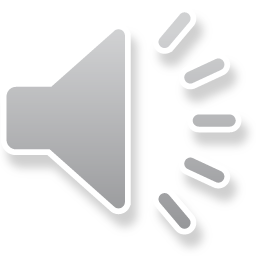 Các Cơ hội Xã hội và Giải trí
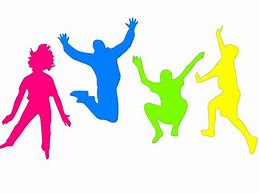 Các cơ hội tham gia hoạt động xã hội, nghỉ ngơi và giải trí được công nhận là cần thiết cho sức khỏe và hạnh phúc của mọi cá nhân. Trung tâm Khu vực Alta California (ACRC) thúc đẩy sự tham gia vào các hoạt động phù hợp với lứa tuổi. Việc tham gia vào các hoạt động cộng đồng và với các tổ chức như các nhóm thể thao và sở thích, câu lạc bộ và các tổ chức dịch vụ cộng đồng khác được khuyến khích. 

ACRC hiểu giá trị của việc trẻ em và người lớn tham gia vào các hoạt động xã hội và giải trí.  Chúng tôi cam kết thúc đẩy sức khỏe tinh thần tích cực, tăng trưởng và phát triển, xây dựng mối quan hệ và khuyến khích các cơ hội hòa nhập này.
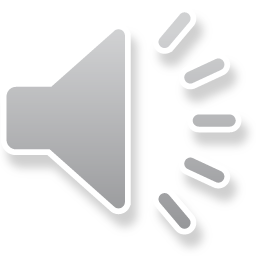 [Speaker Notes: Đưa ra ví dụ – (Katina) câu chuyện thành công (các lợi ích, đưa mọi người ra ngoài, hòa nhập, tiếp cận cộng đồng và gắn kết Thành phố Sacramento trong hồi ức của họ về tác động tích cực mà hoạt động giải trí mang lại cho mọi người]
Định nghĩa và Môi trường Dịch vụ
Các Hoạt động Giải trí Xã hội:  Các hoạt động giải trí được thực hiện cùng với các cá nhân khác nhằm mục đích có thêm niềm vui cá nhân, lối sống lành mạnh, tương tác xã hội, lòng tự trọng và hòa nhập cộng đồng. Ví dụ về các hoạt động giải trí xã hội có thể gồm việc tham gia với những người khác tại: Parks and Recreation, YMCA, Boys and Girls Clubs of America, Special Olympics, v.v.​ 

Các Môi trường Dịch vụ:
Hòa nhập Hoàn toàn: Môi trường được tích hợp và hỗ trợ quyền truy cập đầy đủ cho các cá nhân nhận được trong cộng đồng rộng lớn hơn: tham gia vào cuộc sống cộng đồng, nhận các dịch vụ trong cộng đồng.
Hoạt động Tách biệt hoặc Trị liệu Phi Y tế: Các dịch vụ và hỗ trợ được cung cấp riêng trong môi trường có người khuyết tật.
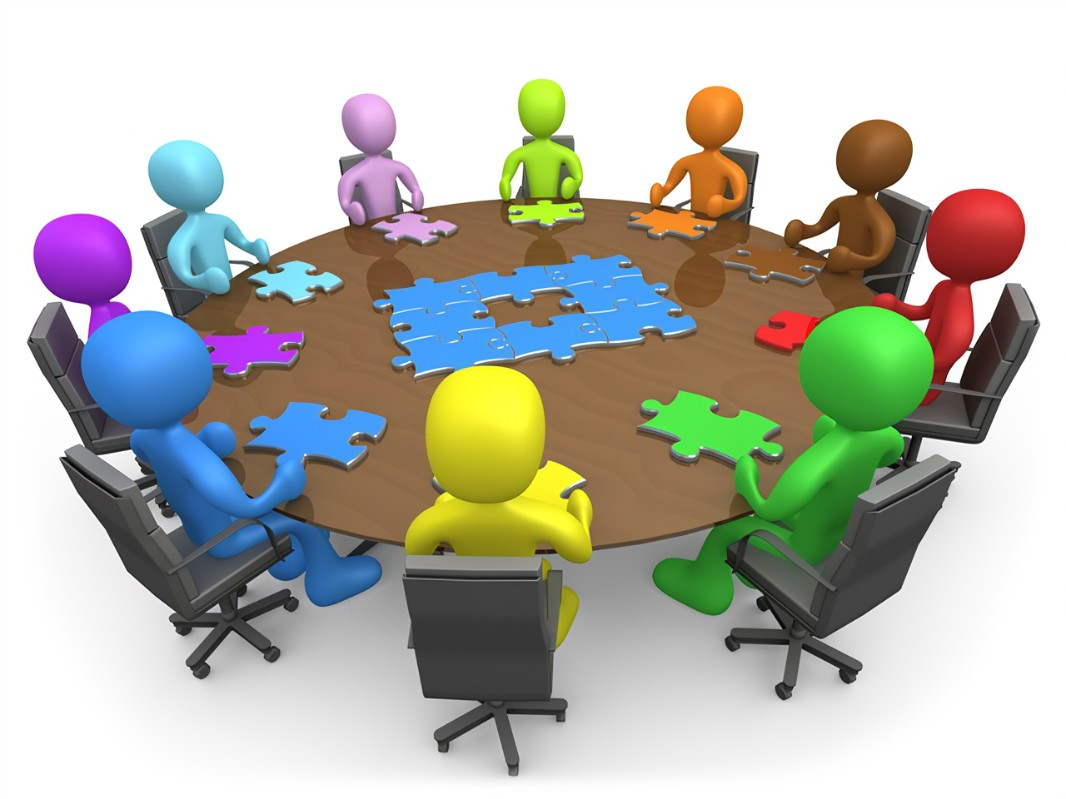 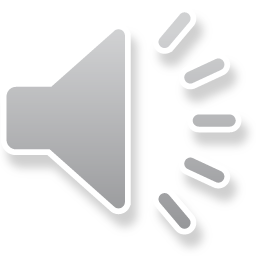 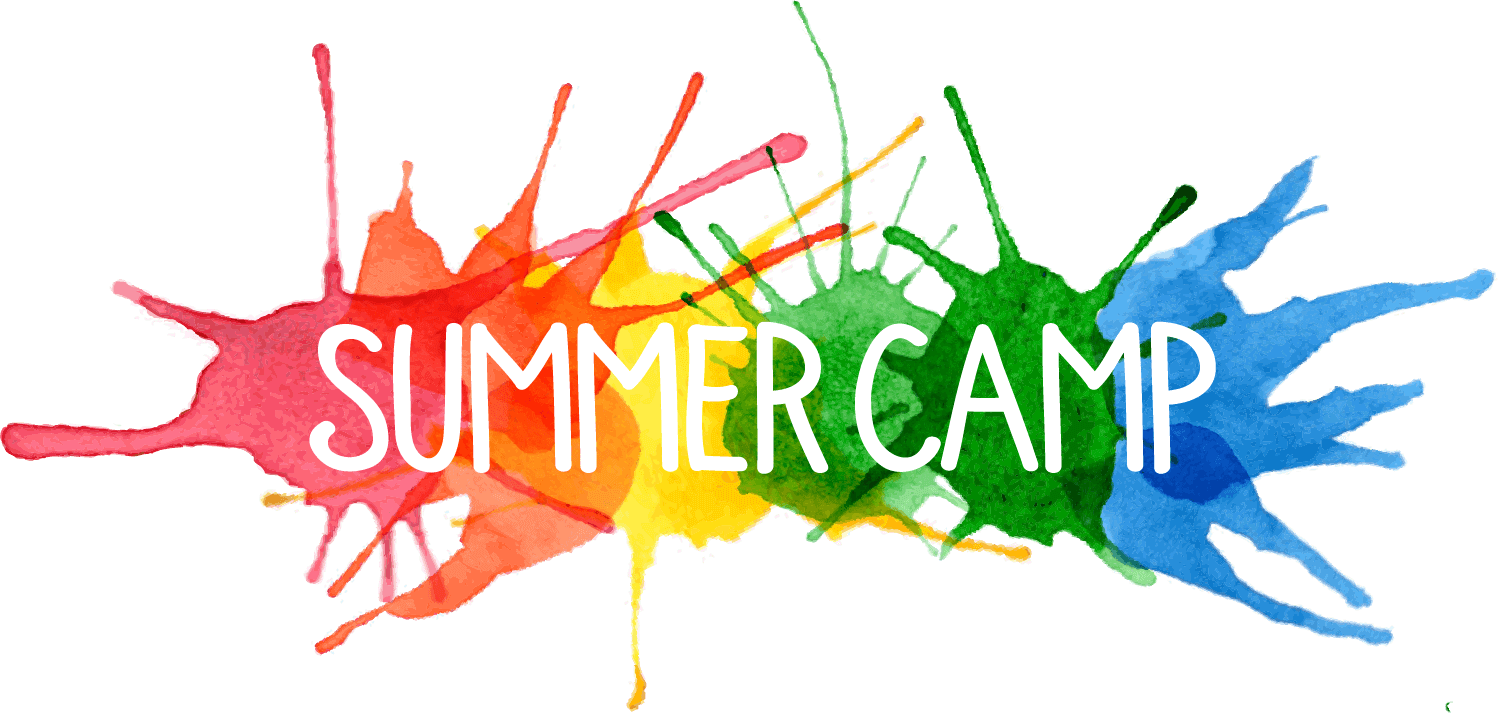 Dịch vụ Cắm trại trong ngày cung cấp trải nghiệm tương tác, sáng tạo trong một khoảng thời gian giới hạn số giờ mỗi ngày và số ngày mỗi năm. Các dịch vụ này góp phần vào sự phát triển về tinh thần, thể chất và xã hội của cá nhân bằng cách tạo điều kiện tiếp cận các hoạt động mà họ ưa thích. 
Dịch vụ Cắm trại qua đêm cung cấp trải nghiệm sáng tạo 24 giờ mỗi ngày trong một khoảng thời gian giới hạn và góp phần vào sự phát triển về tinh thần, thể chất và xã hội của cá nhân. Các dịch vụ cắm trại và các chi phí đi lại liên quan phải thể hiện một biện pháp hiệu quả về chi phí để đáp ứng nhu cầu của cá nhân.
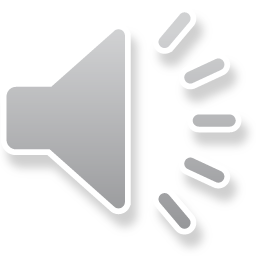 Nhà cung cấp TRẠI và Chỗ ở
Dưới đây là 3 cách để khách hàng trong Cơ sở Chăm sóc Cộng đồng (CCF) có thể tham gia cắm trại trong ngày hoặc qua đêm:
Khách hàng tham dự trại trong ngày hoặc qua đêm do CCF tài trợ. ACRC sẽ cân nhắc chi phí tài trợ vượt quá chi phí của khách hàng cho dịch vụ. 
ACRC tài trợ cho việc cắm trại trong ngày hoặc qua đêm. CCF không lập hóa đơn cho các dịch vụ chỗ ở trong thời gian này. 
Khách hàng và CCF cùng hợp tác để tạo nên trải nghiệm cắm trại. 
	Ví dụ: chuyến đi cắm trại cuối tuần, chuyến đi câu cá, chuyến đi trong ngày, 	các chuyến du ngoạn, v.v.
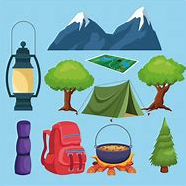 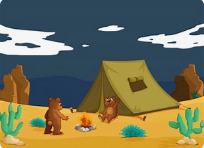 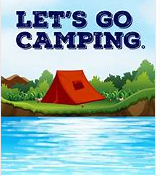 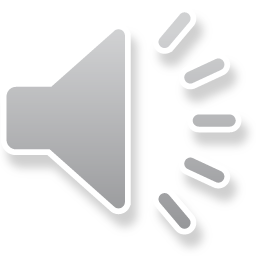 Nhà cung cấp Chỗ ở và các Hoạt động Giải trí Xã hội
Các nhà cung cấp chỗ ở có trách nhiệm cung cấp các hoạt động giải trí xã hội.
Theo Tiêu mục 22 Bộ luật Quy định của California, các phần: 85079 (Người lớn) 83079 (Nhà dành cho gia đình nhỏ) 87219 (RCFE) CCL Bên được cấp phép phải đảm bảo cung cấp các hoạt động giải trí theo kế hoạch cho khách hàng. SC sẽ tạo điều kiện thảo luận về các dịch vụ giải trí xã hội ở cấp độ nhóm lập kế hoạch để đảm bảo đáp ứng được nhu cầu và sở thích của khách hàng
ACRC sẽ xem xét các yêu cầu từ khách hàng hoặc CCF về Trị liệu Phi Y tế. Việc này có thể bao gồm các cơ hội trong cộng đồng như: giải trí chuyên biệt, nghệ thuật, khiêu vũ và âm nhạc, v.v.
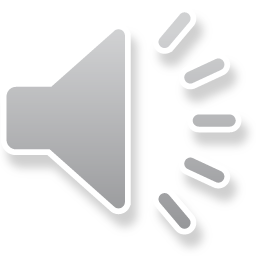 Thêm nhiều cơ hội…
Đào tạo Xã hội hóa: Các dịch vụ phục vụ sự phát triển trong các lĩnh vực xã hội và hành vi với mục tiêu nâng cao chức năng xã hội phù hợp với lứa tuổi và với tiềm năng của cá nhân. Có thể mua các dịch vụ này cho người từ 21 tuổi trở lên. Hãy suy nghĩ về các cơ hội giải trí xã hội trong nhà, chơi cờ, các hoạt động, tiệc nướng, v.v.
Liệu pháp Phi Y tế: Việc hỗ trợ do những người không phải là nhân viên y tế cung cấp nhằm mang lại lợi ích về thể chất và tinh thần cho khách hàng. Ví dụ về các liệu pháp phi y tế có thể bao gồm nhưng không giới hạn ở các chương trình giải trí chuyên biệt hoặc nghệ thuật, âm nhạc và khiêu vũ, được cung cấp để phục vụ việc trị liệu.
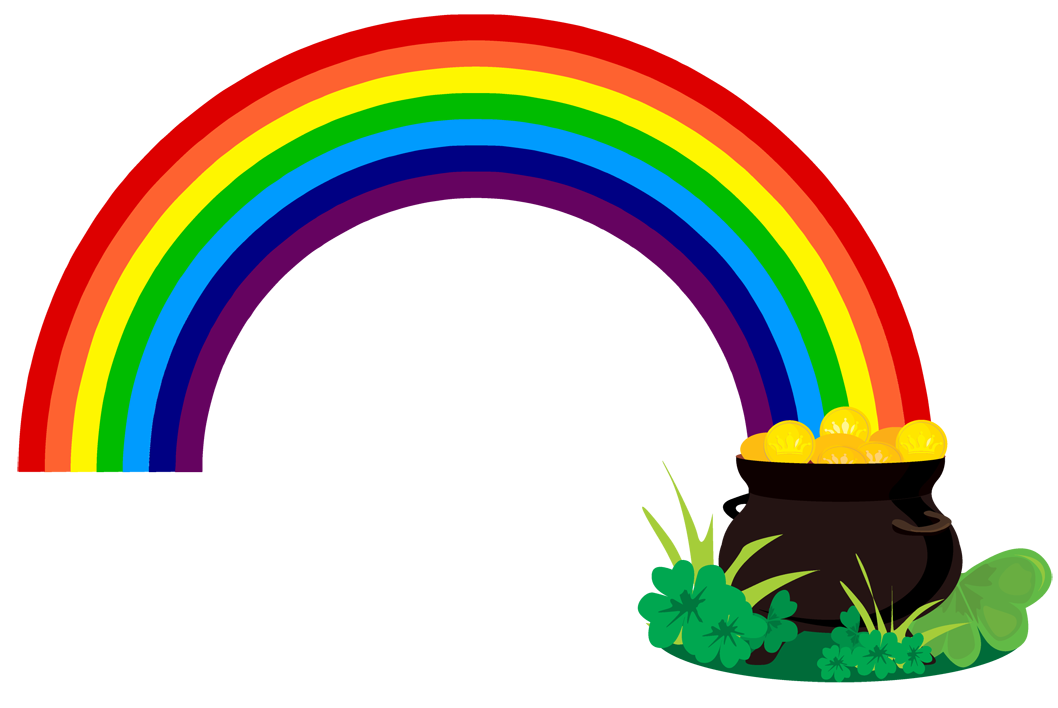 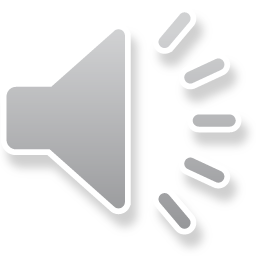 Kết quả Mong muốn~Tăng cường việc sử dụng và tiếp cận các dịch vụ giải trí xã hội. ~Hỗ trợ và đào tạo cho những người hỗ trợ và cung cấp dịch vụ.~Khả năng tiếp cận và hội nhập cộng đồng.~Hỗ trợ cho những người có các nhu cầu khác nhau.~Hợp tác chặt chẽ với các tổ chức cộng đồng.
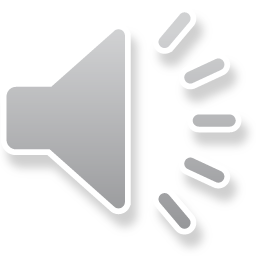 ACRC cam kết:
Phát huy sáng kiến này.
Đảm bảo nhiều nhà cung cấp đáp ứng nhu cầu cắm trại và giải trí xã hội.
Chia sẻ thông tin về các cơ hội cắm trại và giải trí xã hội sẵn có.
Tiếp cận để tuyên truyền thông tin về các cơ hội này.
Trình bày với các bên liên quan thông qua các cuộc họp công khai.
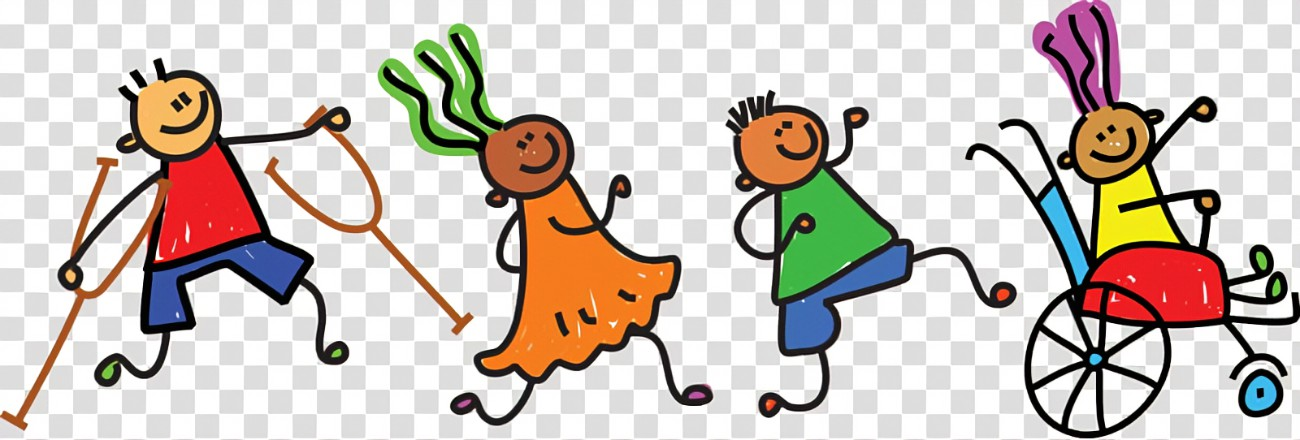 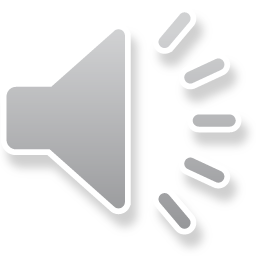 Nếu quý vị có câu hỏi khác, vui lòng liên hệ với điều phối viên dịch vụ của mình
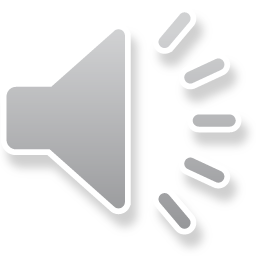